NFHS Basketball 2013-14Rules Changes
[Speaker Notes: In General, the Rules Committee believe that the playing rules of Basketball are in good condition. The proposals presented and approved are considered to be enhancements to the existing rules.]
Electronic Devices (1-19 New)
The use of electronic devices is permitted during the game.
Electronic devices may be used on the bench for coaching and statistical purposes.
[Speaker Notes: With this rule change the coach is allowed to take advantage of electronic devices available for use in coaching and gathering statistics.  The coach will not be allowed to use any extra time because of the use of any electronic device for coaching.  The electronic equipment set-up is subject to the approval of the host school.  For example, potential safety hazzard, visual distraction.]
Use of Electronics on the Bench Rule 1-19
PlayPi c®
PlayPi c®
LEGAL
LEGAL
A. The use of electronic devices are permitted during the game. 
B. Use of a tablet device courtside for coaching purposes is permitted.
[Speaker Notes: If an assistant coach sits in the bleachers or at the table to use an electronic device to keep stats, to record, and then shows them to the coach during a break in the play, it is permissible.

The coach may choose to use an electronic tablet to show a play to the team during a time-out, between quarters or during half-time.]
A Team Shall Not: (10-1-3)
Use a megaphone or any electronic communication device at courtside, or electronic equipment for voice communication with players on the court.

 Use electronic audio and /or video devices to review a decision of the contest officials.
[Speaker Notes: Electronic devises were added to the list of equipment that cannot be used for voice communication with players on the court.

In addition, the coach is not allowed to look at a play on the electronic devise and then dispute the ruling of the official or ask for a review of the ruling.]
Electronic EquipmentRule 10-1-3
PlayPi c®
PlayPi c®
PlayPi c®
PlayPi c®
ILLEGAL
ILLEGAL
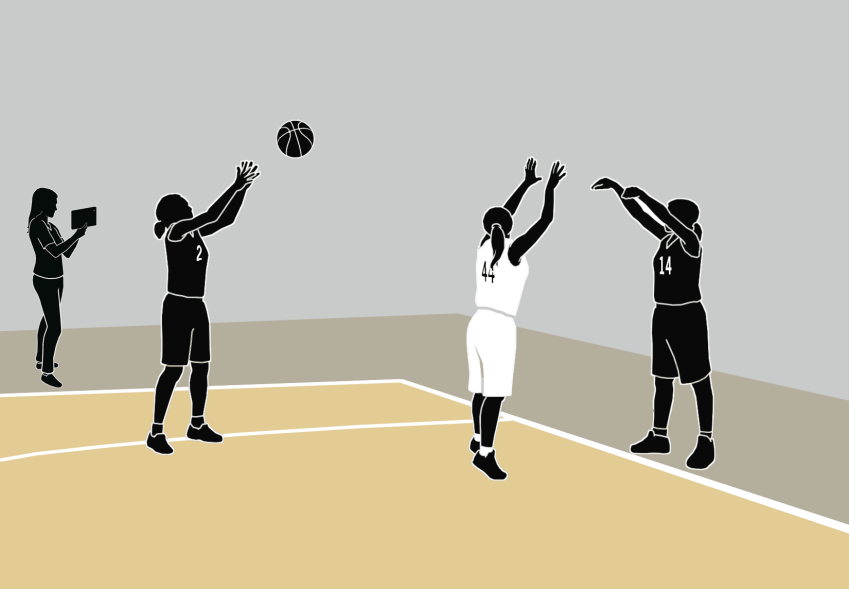 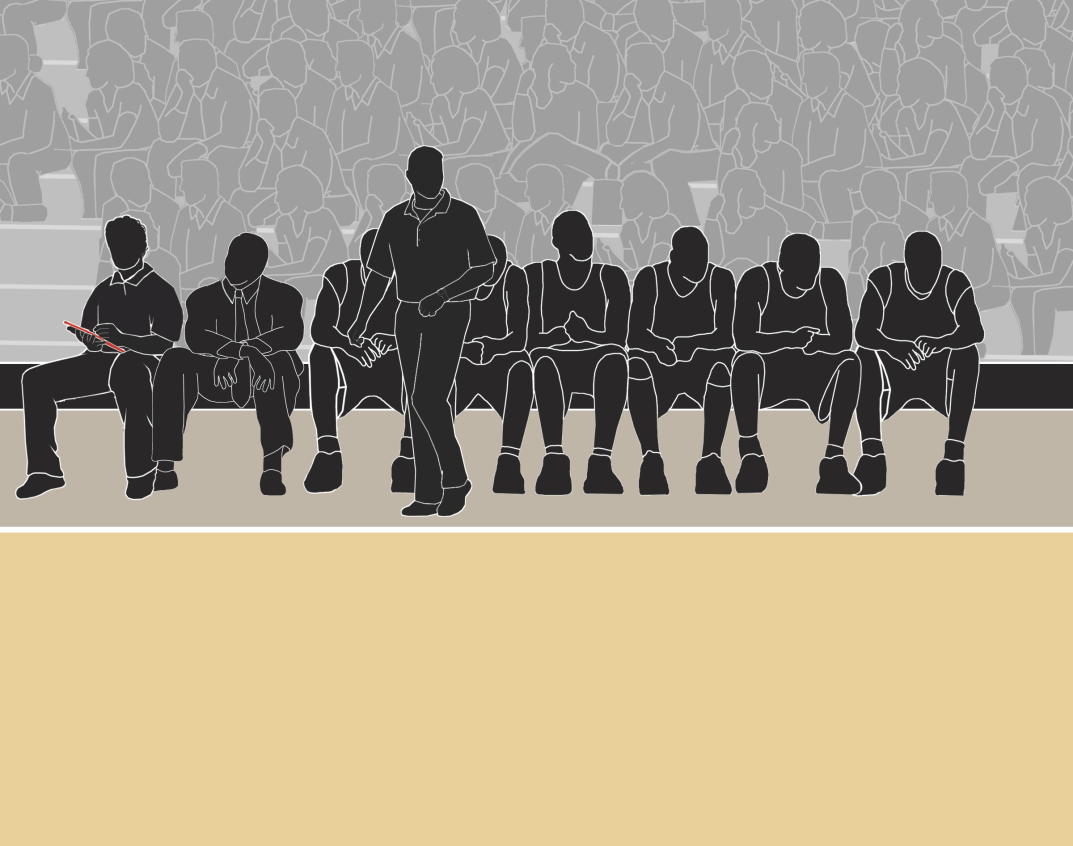 ILLEGAL
LEGAL
[Speaker Notes: This slide shows the areas that coaches must be aware of for no-use of electronic devices;

-  May not use for verbal communication with players on the playing floor.
  May not use to dispute an official’s ruling.
  May not use to show a play to players on the playing court while the clock is running.

  An electronic device may be used on the bench by the assistant coach to show plays to a bench player(s).]
Visible Manufacturer’s Logo/Trademark/Reference 3-4-2a
A single visible manufacturer's logo/trademark/reference is permitted on the team jersey, not to exceed 2 1/4 square inches with no dimension more than 2 1/4 inches. The manufacturer's logo may be located no more than 5 inches below the shoulder seam on the front of the jersey, or 2 inches from the neckline on the back of the jersey; or in either side insert.
[Speaker Notes: Basketball has been the sole NFHS sport that did not allow a manufacturer’s logo on the jersey.  The Rules Committee determined there was not a compelling reason to forbid a manufacturer’s logo to be added to the jersey with a set of guidelines given.  The Rules Committee is hoping that stock jerseys will be less costly for schools since now the logo can be affixed to meet the NFHS rules as well as the NCAA rules.

A single visible manufacturer's logo/trademark/reference is permitted on the team jersey, not to exceed 2 1/4 square inches with no dimension more than 2 1/4 inches. The manufacturer's logo may be located no more than 5 inches below the shoulder seam on the front of the jersey, or 2 inches from the neckline on the back of the jersey; or in either side insert.]
Manufacturer’s LogoRule 3-4-2a
LEGAL
ILLEGAL
[Speaker Notes: The manufacturer's logo may be located no more than 5 inches below the shoulder seam on the front of the jersey.  This is approximately the same place that the NCAA allows.  Either shoulder area can be chosen to affix the logo.]
Manufacturer’s LogoRule 3-4-2a
PlayPi c®
PlayPi c®
LEGAL
ILLEGAL
[Speaker Notes: The manufacturer's logo may be located no more than 5 inches below the shoulder seam on the front of the jersey, or 2 inches from the neckline on the back of the jersey; or in either side insert.

The PlayPic A shows the logo placed correctly on the back of the uniform.  PlayPic B shows a logo on the side of the jersey.  There is no indication there is a side insert so this logo is illegally placed.]
Leg Compression Sleeve Rquirement (3-5-3)
The specifications for leg compression sleeves were added because of the frequent use of these sleeves for non-medical reasons.  
The specifications match those of arm compression sleeve.  
They must be white, beige, or a single solid school color.  The sleeve must be the same color for each team member and have only a single manufacturer's logo that does not exceed 2 1/4 square inches.  The sleeve must be worn for  medical reasons only.
[Speaker Notes: More leg compression sleeves are being worn by players as a means of personal expression.  The Rules Committee felt there was a need to add the same restrictions for leg compression sleeves as is in place for arm compression sleeves.  

The sleeve can be worn for medical reasons only.  Coaches will need to be aware of the players who need the sleeves for medical reasons .]
Player EquipmentRule 3-5-3
PlayPi c®
PlayPi c®
Arm compression sleeves and leg compression sleeves shall be white, black, beige or a single solid school color. Each team member should wear the same color compression sleeve.
[Speaker Notes: Arm and Leg Compression Sleeves:
  Must be worn for Medical reasons only.  Any leg compression sleeve that is worn on the lower leg, upper leg, lower leg and knee and upper leg and knee are included in this rule.
  Shall be white, black, beige or a single solid school color.]
The Head Coach May Enter the Court: (10-4-5 Note)
The head coach may enter the court in the situation where a fight may break out or has broken out to prevent the situation from escalating.
[Speaker Notes: There have been times when a fight is about to break-out and the head coach recognizes the situation but does not enter the court to diffuse the situation because he/she knows they will be penalized with a technical.  

The head coach can now enter the court if a fight is about to occur or to assist in diffusing the situation.  The assistant coaches are not included in this new rule.  They are required to remain on the bench or in the bench area to maintain the bench players in position on the bench or in the bench area.]
FightingRule 10-4-5
PlayPi c®
PlayPi c®
A. The head coach may enter the court to diffuse a situation where a fight may break out or has broken out to prevent it from escalating.
B. Assistant coaches or players who enter the court will be charged with flagrant technical fouls and disqualified.
[Speaker Notes: Assistant coaches and players not in the game are bench personnel.  If they enter the court, they are subject to be charged with a flagrant technical and disqualied.]
NFHS Basketball2013-14Major Editorial Changes
[Speaker Notes: The Rules Committee discovered throughout the year several rules that needed to be clarified.  Wording has been changed to clarify the rule without chamging the meaning of that rule.]
Coaching Box1-13-2
The coaching box shall be outlined outside the side of the court on which the scorer's and timer's table and team benches are located.  
The area shall be bounded by a line drawn 14 feet from the end line towards the mid-court.
[Speaker Notes: The coaching box rule was written with reference to a 28-foot mark that no longer is a part of the playing floor.  The reference to this mark was eliminated.  The rule can now be read by a novice who could draw the coaching box in the intended area.

If used a coaching box should be available on each side of the scorer’s table and equal distance from that table.]
Coaching Box (cont.)1-13-2
At this point a line drawn from the sideline toward the team bench becomes the end of the coaching box going towards the end line. 
From this line go another 14 feet towards the mid-court, then a line drawn towards the bench becomes the end  of the coaching box closest to mid-court.
[Speaker Notes: Each state makes the decision about the use of a coaching box and its size up to 14 feet.  There is not a mandate that the state use a coaching box.]
Coaching Box (cont.)1-13-2
The coaching box is 14 feet long placed in the middle of the regulation 42 feet long half court. These lines shall be located off the court and be 2 inches wide.
[Speaker Notes: If the state chooses to use a coaching box, the coach is mandated to abide by the rules as set forth in the NFHS Basketball Rules Book.]
CourtRule 1-13-2
MechaniGram®
The coaching box is 14 feet long placed in the middle of the regulation 42-foot long half court.
[Speaker Notes: Each state has the authority to determine if it will support a coaching box or not.  If the state chooses to have a coaching box, it will determine the size of the box up to 14 feet.  

The use of the coaching box is for the Head coach only.  The HEAD COACH is allowed to stand and move within the box to view the action on the court and to give instructions to the players on the court. 
Officials should be diligent in enforcing the coaching box.  Coaching box violations should be taken care of early in the contest so that they do not become a grand issues late into the contest.  If an official witnesses a coach out of the box, a gentle reminder should be given to that coach]
(3-5-1 Note)
Each state association may, in keeping with applicable laws, authorize exceptions to NFHS playing rules to provide reasonable accommodations to individual participants with disabilities and/or special needs, as well as those individuals with unique and extenuating circumstances.
[Speaker Notes: Each state  has the authority to allow reasonable accommodations to the rules for a person with special needs and/or a disability.  The state should be careful to consider the impact the accommodation may make on the game.]
(3-5-1 Note)
The accommodations should not fundamentally alter the sport heighten risk to the athlete/others or place opponents at a disadvantage.
[Speaker Notes: The accommodations should not alter the way the game is played.  The accommodation should not bring risk to the other participants in the contest.
NFHS encourages the state to make accommodations for students to allow them to play when it is possible based on the rules as they are written.]
Player EquipmentRule 3-5-1 Note
PlayPi c®
PlayPi c®
Accommodations to participants with disabilities and/or special needs, made by state associations, should not fundamentally alter the sport, heighten risk to the athlete/others or place opponents at a disadvantage.
[Speaker Notes: To allow an accommodation for an individual whose religion requires that the head be covered at all times does not cause the game to be played differently nor does it create a safety issue.  An individual who wears a prosthesis would need to get clearance from the state office for the use of such a device.  In both of these situations, the state will want to document the accommodations requested, so asking the school to make the request in writing with supporting documentation would be appropriate. 

Each state will determine its stance on making accommodations on an individual basis.  These decisions, based on the rule as it is written, should not put other student-athletes in danger nor should the accommodation change the playing rules.]
(1-18)
The announcer shall be prohibited from making announcements while the clock is running during the course of the contest.
[Speaker Notes: Rule 18 is the Music/Sound Effects rule that prohibits the use of artificial noisemakers. Likewise this rule enforces the need to prohibit the announcer from interrupting the game through the use of the microphone.  Occasionally, you will hear near the end of the quarter “two minutes”.  This is inappropriate.  Announcers should be trained to respect the game.]
AnnouncerRule 1-18
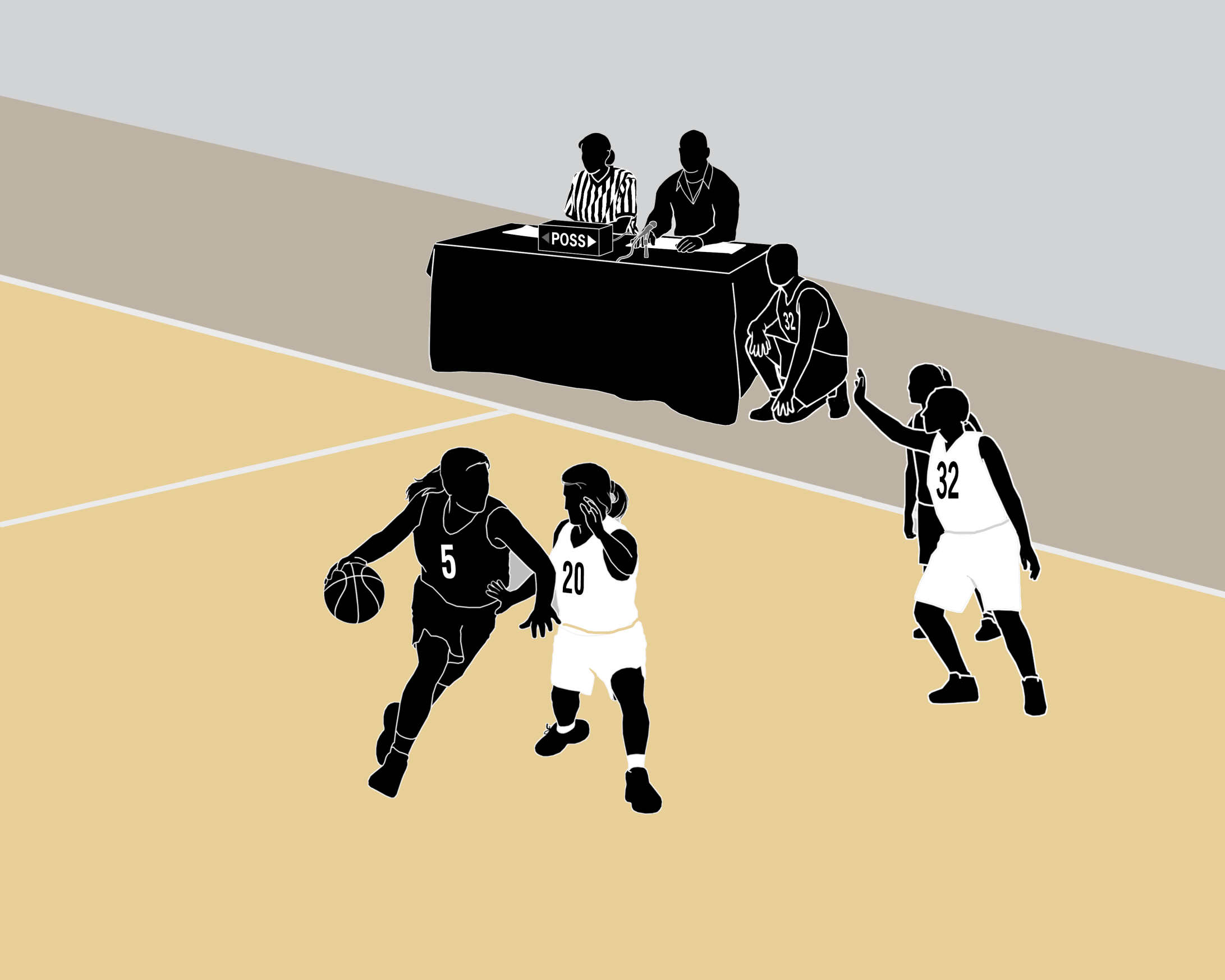 PlayPi c®
Announcer speaking into microphone during play is not allowed.
[Speaker Notes: The announcers must be trained to work the game in silence when the clock is running. Announcements or comments should be made during those times when there is an official stoppage of the clock, such as a time-out , between quarters, etc.]
NFHS Basketball2013-14Points of Emphasis
[Speaker Notes: Points of Emphasis are chosen to give extra attention to issues where it is most needed.]
Proper Mechanics and Signals
The use of proper mechanics and signals are imperative to the success of the contest and the officiating team.
The signals are a means of communicating what is happening on the floor.
A uniform set of signals enhances the flow of the contest.
[Speaker Notes: Proper mechanics and signals will assist in communication to your partners and will aid in the effectiveness of all officials’ rulings. Officials need to continue to study, emphasize and practice proper mechanics and signals with your partners and reviewing these items in a thorough pre-game conference. This will assist the crew of officials in their game preparation and performing their duties as a cohesive unit. Officials are reminded to use non-verbal cues to communicate with your partners and assist them in their efforts. Use only proper NFHS approved mechanics and signals, enforce the rules of the level being played and officiating the game accordingly.]
ProperSignals
PlayPi c®
PlayPi c®
PlayPi c®
PlayPi c®
PlayPi c®
Player-Control Foul
Team-Control Foul
Intentional Foul
Officials are encouraged to use only IAABO approved signals during games.
Double Foul
Technical Foul
[Speaker Notes: When persons determine they have an interest in officiating and then follow-through to get the a license to officiate, they make a commitment to do everything possible to be the best official they can be.  Knowing the playing rules, mechanics and signals is a major part of that commitment.  Signals are a means of communicating to the scoring table officials, partner(s), players, coaches, media and spectators what has been ruled on the floor.  To use signals of other levels/rules codes or to perform the IAABO signals incorrectly demonstrates disrespect for game.]
Granting Time-Out
Officials must be diligent to recognize the request of a timeout by the coach and determine that it is at the appropriate time.
It is suggested that coaches add a visual signal to the verbal request for a time-out.  
Officials must know the status of the ball and whether there is player control before granting the request.
[Speaker Notes: Coaches and officials are reminded of the proper procedures in requesting and granting time-out. Coaches are encouraged to give both a visual signal and verbal request when a requesting time-out. Officials need to know the status of the ball and whether it is in player control. Having a full view of the player in control who is requesting the time-out is critical to determining if you may grant a time-out.  It’s vital to know the situation of the game, the proper sequence of requesting a time-out, then using proper signals to notify the scorer.]
Granting Time-out
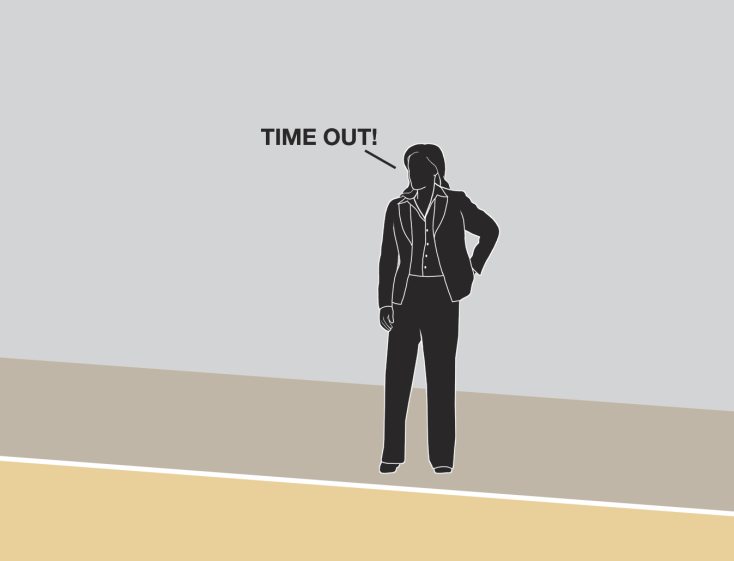 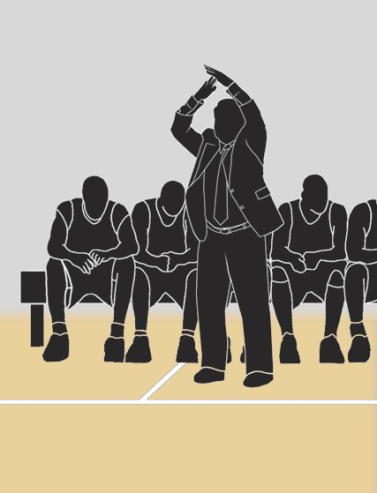 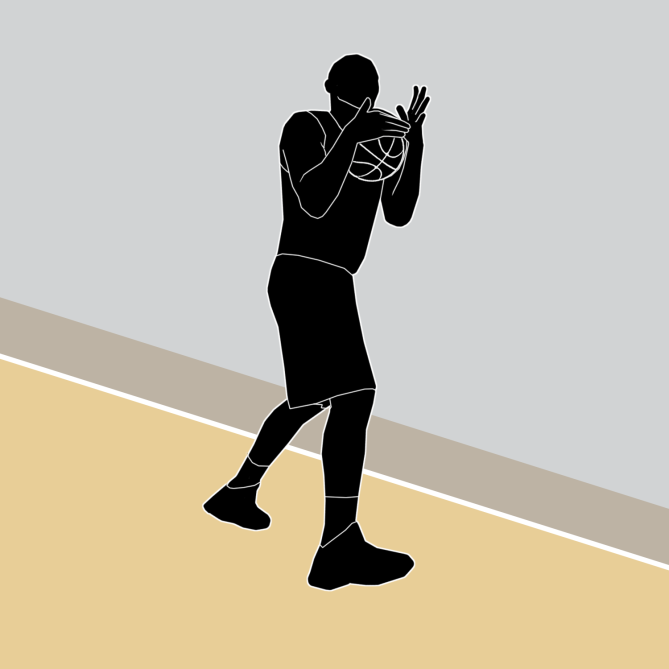 PlayPi c®
PlayPi c®
PlayPi c®
PlayPi c®
PlayPi c®
Officials should know the situation of the game and the sequence of granting and reporting a time-out.
[Speaker Notes: Once the official determines that the team requesting the time-out is doing so appropriately, the time-out may be granted.
The officials must follow the steps to granting and reporting the time-out.
Sound the whistle while giving the stop the clock whistle signal.
Determine from the head coach what type of time-out is to be charged and communicate to the partner(s); partner(s) ensure that both teams are aware of the type to time-out.
The time-out granting official should allow the players to get to their bench area and then report to the table the type of time-out visually; verbally indicate the color of the team granted the time-out; give the player number or head coach making the request and direct the timer (visually and verbally) to start the time-out period by pointing to the table.
Notify a coach when the team has used its last time-out.
The officials then assumes the appropriate position on the floor.]
DEAD Ball Officiating
See the whole play. 
See the actions of all players. 
Don’t react too quickly that you do not see the second action or antics of a player that is inciting an opponent to react. 
Be aware of the whole situation so to penalize the correct player.
[Speaker Notes: See the whole play. 
 See the actions of all players. 
 Don’t react too quickly that you do not see the second action or antics of a player that is inciting an opponent to react. 
 Be aware of the whole situation so to penalize the correct player.

Dead Ball officiating is an important part of the responsibilities of the contest officials.  Lots of action can take place during this period of time and if the officials are not watching the players, situations could get out of control.]
Dead-BallOfficiating
PlayPi c®
PlayPi c®
Officials should be alert when the ball is dead, at least one official should observe the players at all times and be ready to immediately respond to any extra activity among players.
[Speaker Notes: This slide shows two examples of actions that may take place during a dead ball.  
	-  PlayPic A shows player  #21 taunting player #40.  If the action of #21 is not dealt with immediately, player #40 will deal with him later.
	-  PlayPic B shows player #40 taking care of #21 in his own way.
If the official crew is not alert during a dead ball to identify these kinds of actions immediately, you can believe that some time later during that contest someone is going to retaliate.

An alert official will identify this kind of behavior and penalize it.  Penalizing the first action is important and sends a message to everyone that this officiating crew is watching every move that is made. So play by the rules.]
Guidelines to Enforce Illegal Contact
When contact occurs that affects the rhythm, speed, quickness and balance of the player, illegal contact has occurred. 
Illegal contact must be ruled regardless of time, score and game situation.
[Speaker Notes: When contact occurs that affects the rhythm, speed, quickness and balance of the player, illegal contact has occurred. When illegal contact occurs, fouls must be called. 
  Officials must not refrain from calling these type of actions that create an advantage for the opponent. Illegal contact must be called regardless of time and score.]
Illegal Contact Guidelines
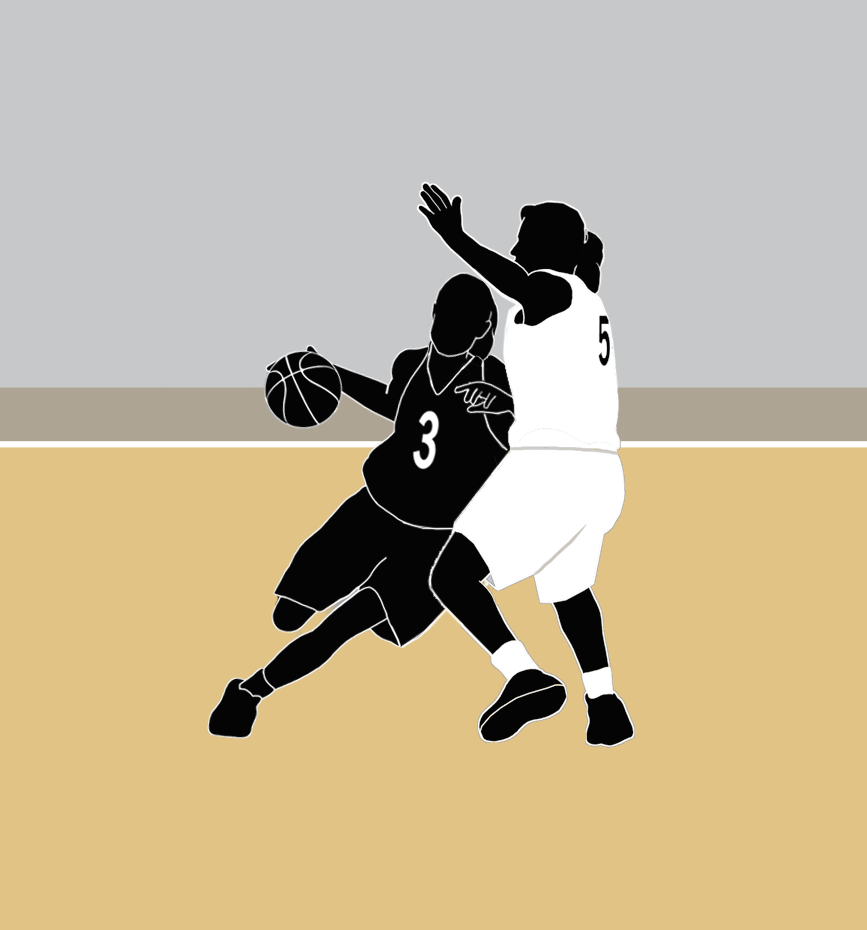 PlayPi c®
PlayPi c®
PlayPi c®
Contact that impedes rhythm, speed, balance and quickness of the offensive or defensive player should be ruled a foul.
Hand checking
Displacement
Player Control
[Speaker Notes: When illegal contact occurs,  fouls must be called. 
-  Hand checking
  Displacement
  Player Control]
Intentional Foul
An intentional foul is a personal or technical foul that may or may not be premeditated and is not based solely on the severity of the act. It is contact that:
Neutralizes an opponent’s obvious advantageous position.
Intentional Foul (cont.)
Contact on an opponent who is clearly not in the play.
May be excessive contact.
Contact that is not necessarily premeditated or based solely on the severity of the act.
[Speaker Notes: This type of foul may be strategic to stop the clock or create a situation that may be tactically done for the team taking action. This foul may be innocent in severity, but without any playing of the ball, it becomes an intentional act such as a player wrapping their arms around an opponent. The act may be excessive in its intensity and force of the action.]
IntentionalFoul
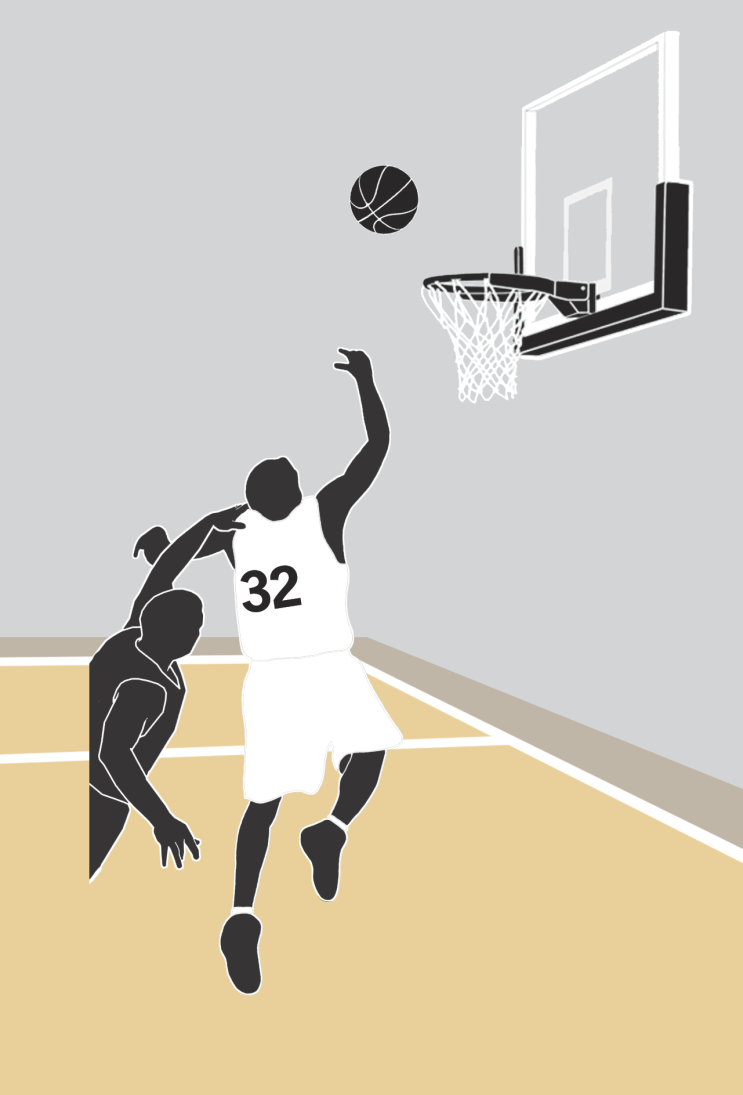 PlayPi c®
PlayPi c®
PlayPi c®
An intentional foul may be strategic to stop the clock or create a situation that may be tactically done for the team taking action. They may seem innocent in severity but without any playing of the ball it should be ruled intentional.
Premeditated Contact
Contact with opponent not in play
Excessive Contact
[Speaker Notes: These actions are all intentional fouls and are to be ruled as such. 
	a.  Defender holds the jersey of the offensive player to attempt to stop the offense from moving forward.
	b.  The play is away from the ball but the defender pushes and holds to keep that player out of the play and unavailable to assist his teammates.
	c.  The defender holds the offensive player in an attempt at denying the opportunity for a basket.

These are extreme situations in most cases but they do happen in contests.  Officials must be vigilant in their observations of what is happening on the floor.]
QUESTIONS?
[Speaker Notes: QUESTIONS]
THANK YOU